מערכת שידורים לאומית
כשתיאטרון פוגש סיפור
רינת פנקס-זלאיט
מה נעשה היום?
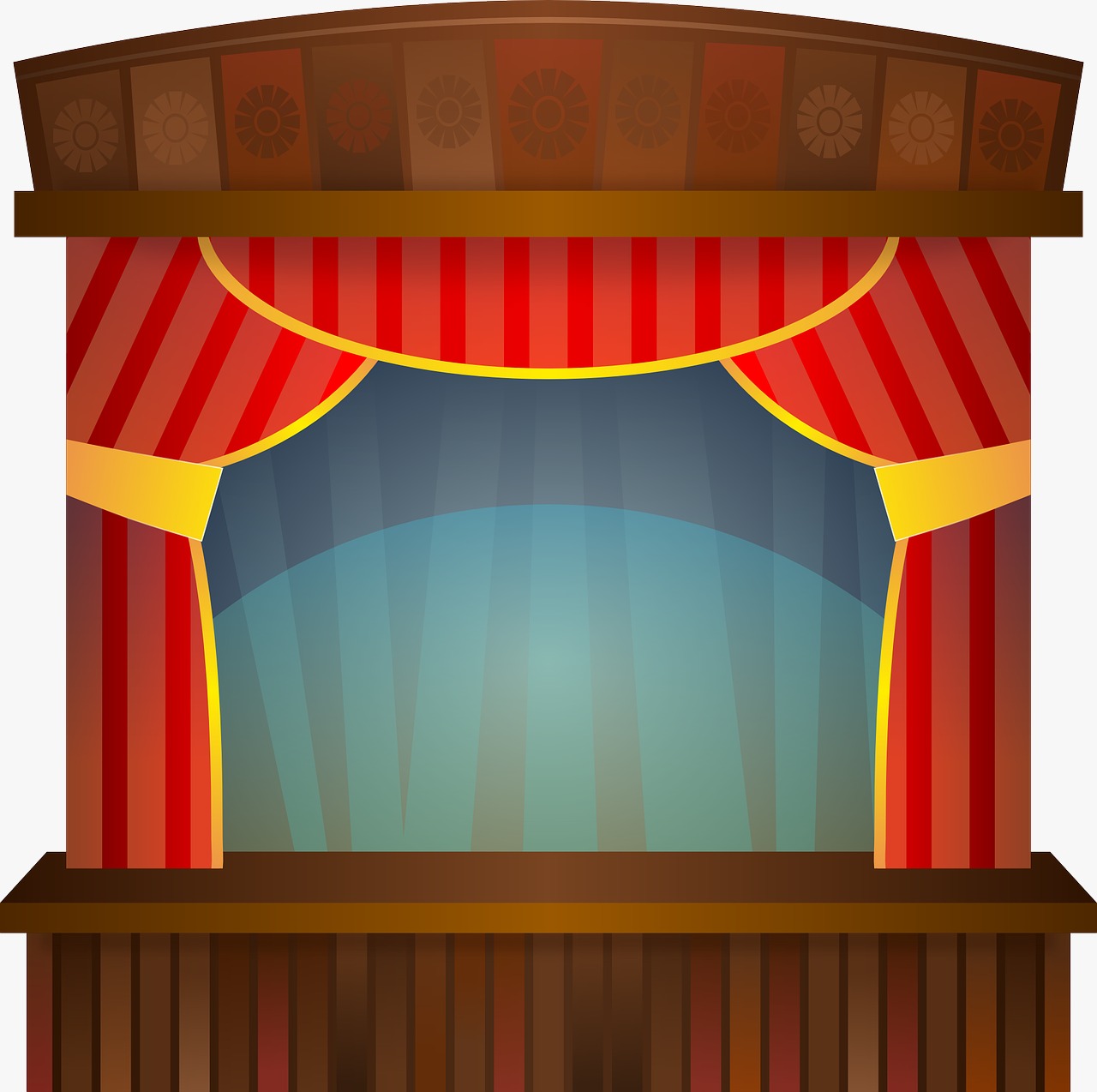 נצפה בהצגה ובתיאטרון בובות
נפעל ונשחק
נדמיין
נכיר  מושגים משפת  התאטרון 
נכיר את הסיפור- פודי הקיפוד מאת מרים רות
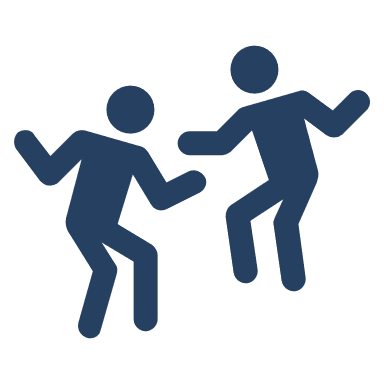 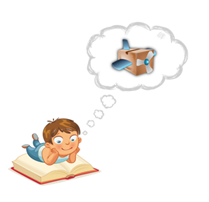 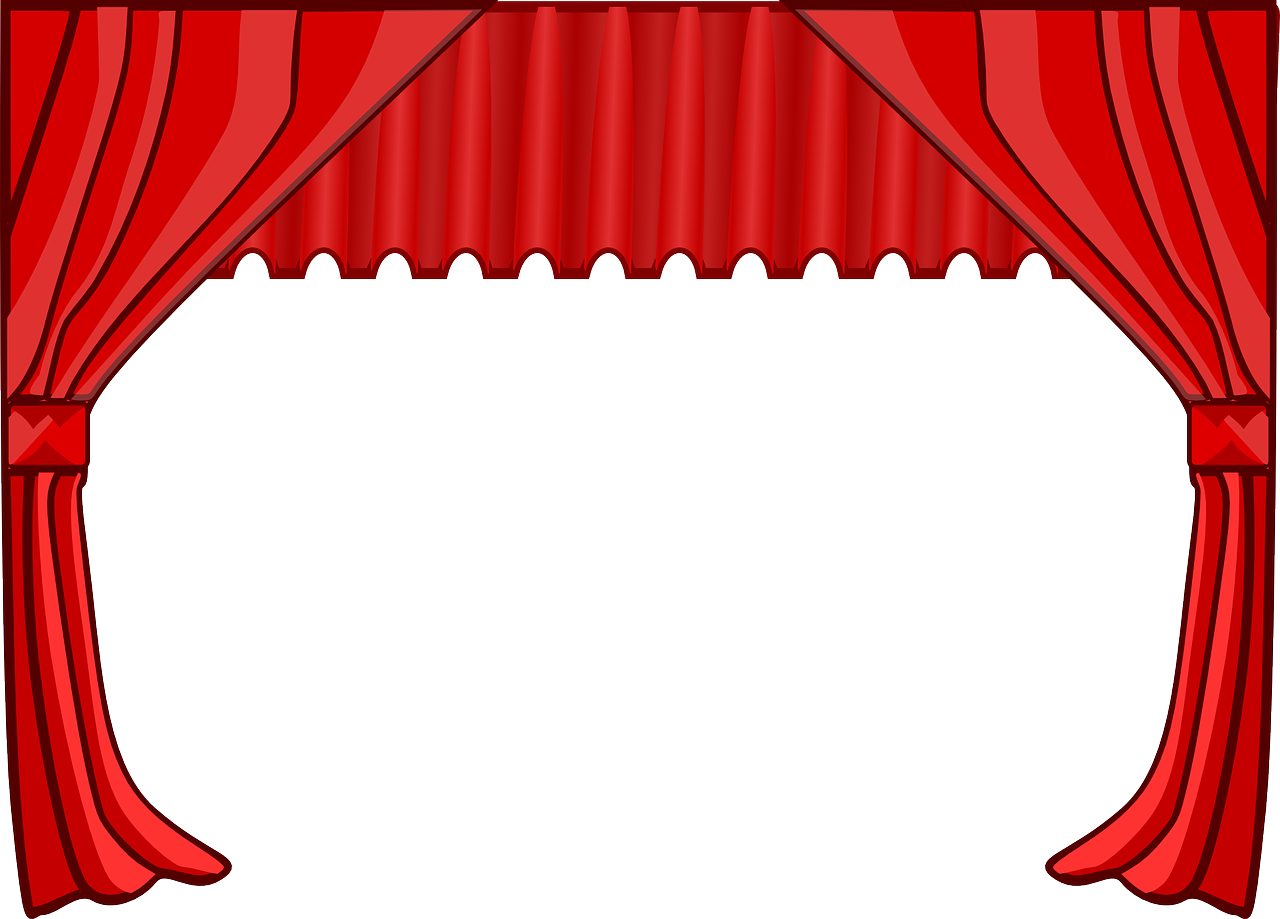 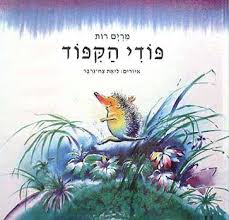 מה עשינו היום?
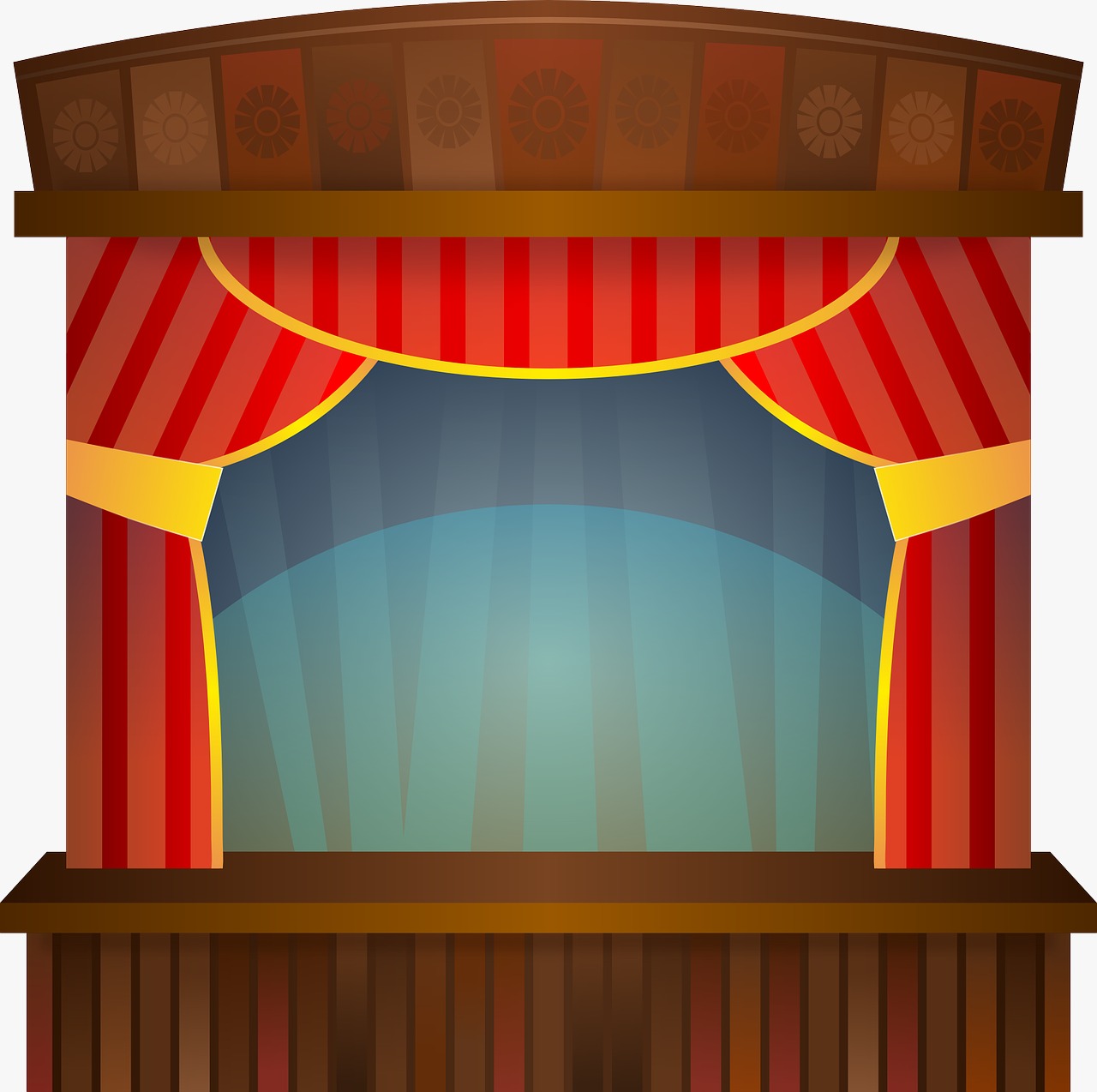 צפינו בהצגה ובתיאטרון בובות
פעלנו ושיחקנו
דמיינו
הכרנו מושגים משפת  התאטרון 
הכרנו את הסיפור- פודי הקיפוד מאת מרים רות
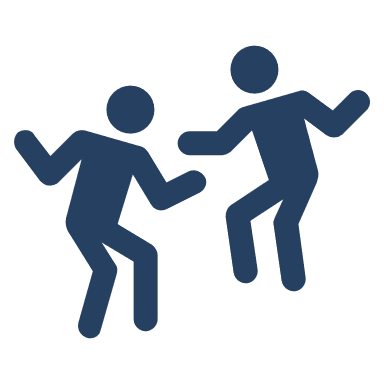 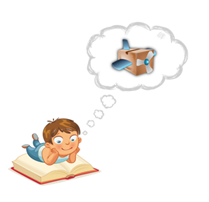 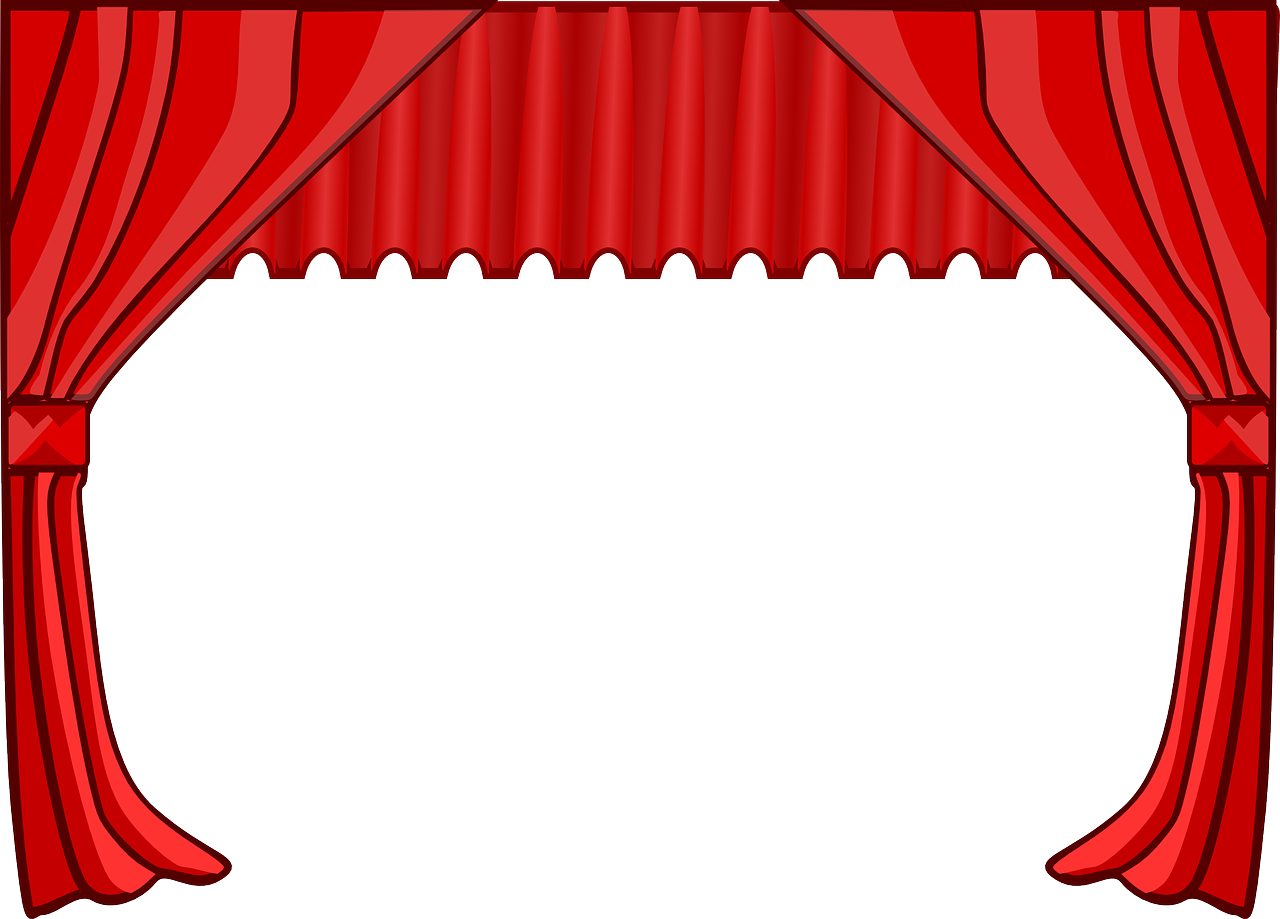 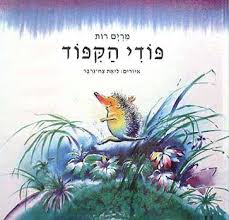 ערכו והכינו
רינת פנקס זלאיט – גננת, מנחה בתוכנית 'המוזה באה לגן'
סמדר בן שיטרית – מדריכה לאמנות מחוז צפון, האגף לחינוך קדם יסודי
סיגל עמיר – מדריכה ארצית לאמנויות, האגף לחינוך קדם יסודי
רינת אלפיה – מדריכה ארצית ללמידה מרחוק, האגף לחינוך קדם סודי
אינה פלוטוב – מנהלת היחידה למידענות וטכנולוגיות למידה דיגיטליות
קרדיטים
הספר :  פודי הקיפוד/ כתבה מרים רות
                  איירה ליאת צח-גרבר 
 	     בהוצאת  ספרית פועלים, 1994
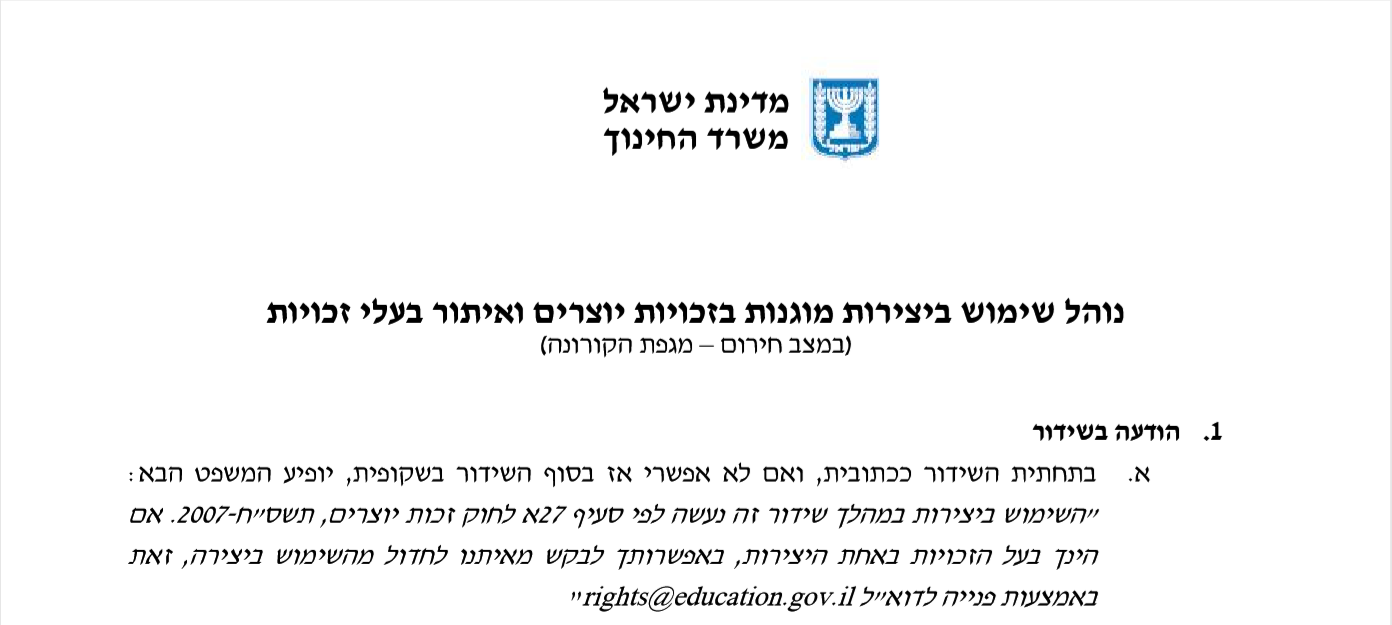 נוהל שימוש ביצירות מוגנות בזכויות יוצרים ואיתור בעלי זכויות
השימוש ביצירות במהלך שידור זה נעשה לפי סעיף 27א לחוק זכות יוצרים, תשס"ח-2007. אם הינך בעל הזכויות באחת היצירות, באפשרותך לבקש מאיתנו לחדול מהשימוש ביצירה, זאת באמצעות פנייה לדוא"ל rights@education.gov.il